UB LIS 571 SoergelLecture 9.2b  In-lecture exercise: Retrieval access and hierarchy
Dagobert Soergel
Department of Library and Information StudiesGraduate School of Education University at Buffalo
Includes audio.				           	20 min
How to use these slidesrepeated
The lecture or exercise is divided into segments listed on Slide 3. 
Many slides have audio. To start the audio:
Mouse over the speaker icon.
A familiar play-back control bar appears. Click on ►to start, click on || to pause.
Other slides have just instructions or are just to read or direct you to read something.
If you do not have MS PowerPoint 2010 or later      (also available for Mac), get it free from UB IT.
2
Outline
3
Introduction
4
Task (copied from Lecture Notes, p. 365)
5
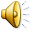 6
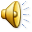 7
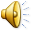 8
[Speaker Notes: Note for DS: Should have another document in the examples that should be found under one of these queries]
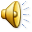 9
10
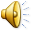 11
12
13
14
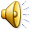 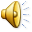 15
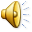 16
17
[Speaker Notes: Note for DS.  This document should have been indexed also with Q3.5 Demand, use.  Furthermore, Q3.5 should be moved to N.]